Univerzita obrany
Fakulta vojenského leadershipu
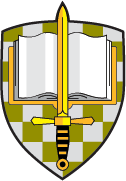 ZÁKLADY TEORIE VELENÍ VOJSKŮM
Bezpečnost a obrana
Principy a požadavky na velení T 5/19
mjr. JUDr. et PhDr. Stanislav POLNAR, Ph.D. et Ph.D.
Katedra teorie vojenství
2020
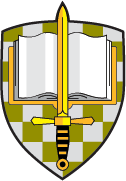 Cíl:
Seznámit se základními pojmy a teoretickými přístupy k velení vojskům.
Vytvořit podmínky pro další hlubší a podrobnější studium problematiky v navazujících předmětech.
Obsah:
Úvod 

Charakteristika velení
Požadavky na velení
Principy velení
Typy a úrovně velení a řízení
Mechanismus velení a řízení

Závěr
Zdroje a literatura
Literatura – základní:
Kolektiv autorů. Úvod do teorie vojenského umění. Studijní text . Brno: UO, FEM
ČERNÝ, Jiří, HRŮZA, Petr, JAROŠ, Vítěslav. Systém velení a řízení v operacích : Pomůcka. Vydání první. Brno : UO Brno, 2011. 139 s. , ISBN 978-80-7231-836-0
PUB-53-01-1. Velení a řízení v operacích. Vyškov 2006

Literatura – další:
AJP-5. Spojenecká společná doktrína pro operační plánování, NATO 2006
PUB-100-53-01. Velení a řízení spojeneckých pozemních sil (AJP-2.1.2),
Vyškov 2007
ÚVOD
Teorie vojenského umění – základní dělení:
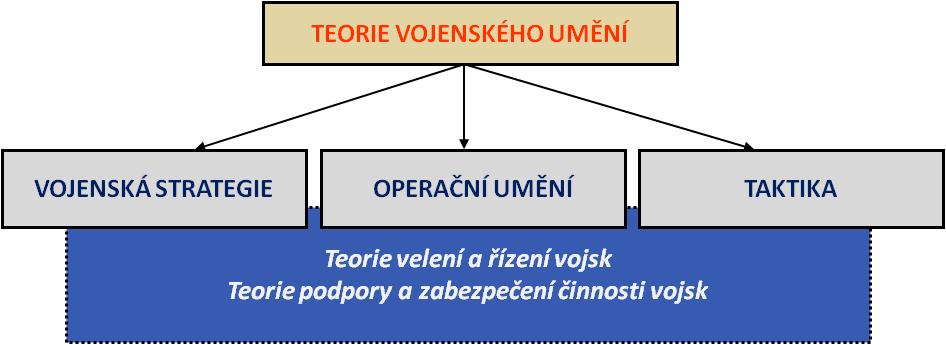 ÚVOD
Velení (vedení) vojskům v bitvě, válce, sražení…..

 - spojeno s osobností vůdce (panovníka, vojevůdce, velitele)……. jednotlivce

……. později za podpory štábů


Např.
STRATEGIE = vedení vojska
ÚVOD
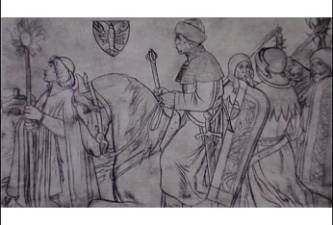 Jan Žižka v čele vojska
[Speaker Notes: Velitel stál v čele – např. Jan Žižka]
ÚVOD
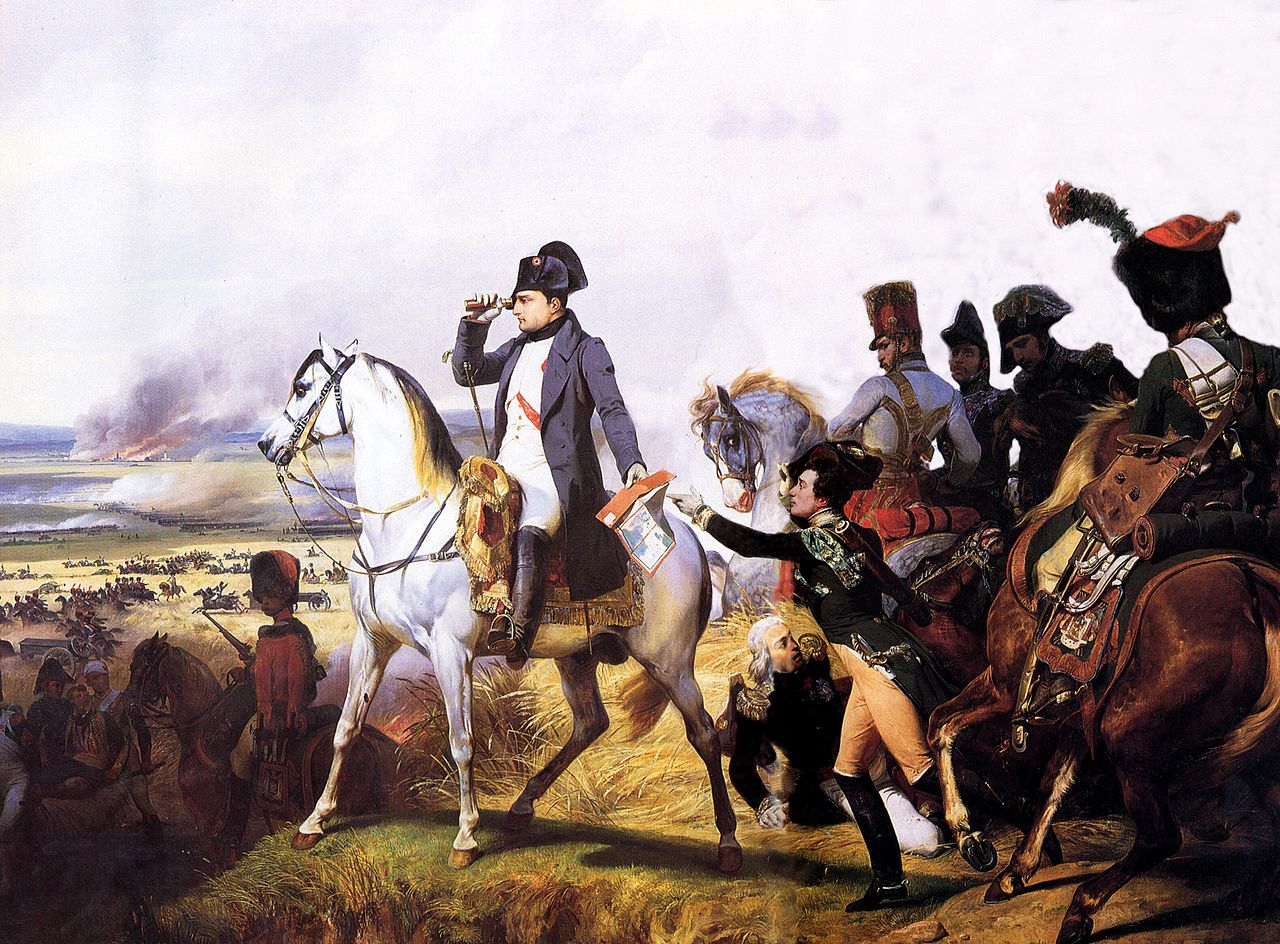 Horace Vernet: Bitva u Wagramu
[Speaker Notes: Bataille de Wagram. 6 Juillet 1809 – císař přímo na bojišti – jen malý štáb.]
ÚVOD
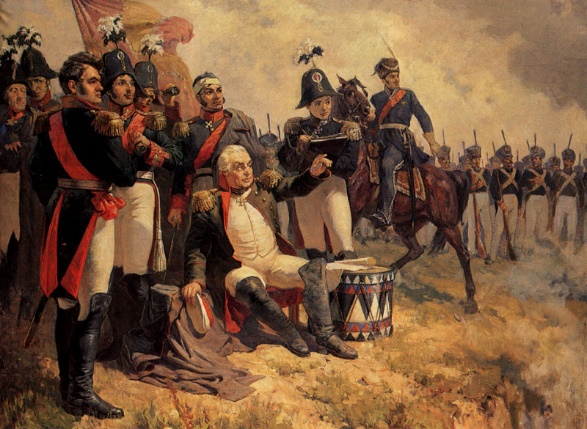 Kutuzov u Borodina
[Speaker Notes: Bitva u Borodina - jedna z největších bitev Napoleonských válek - proběhla 7. září 1812.]
ÚVOD
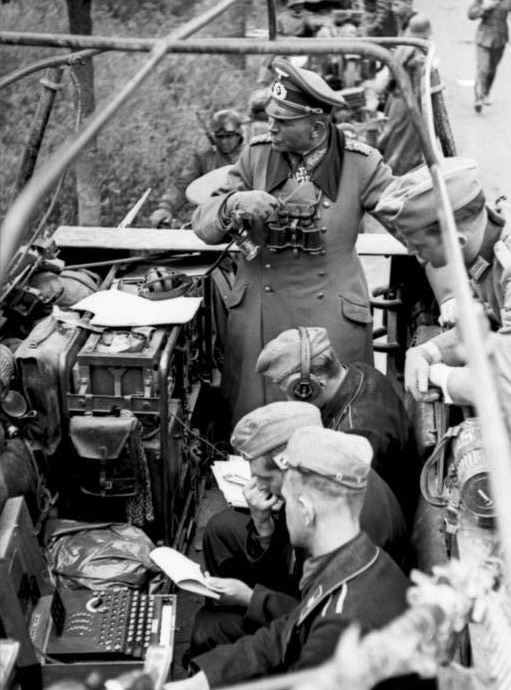 Guderian na palubě svého velitelského vozu SdKfz 251 během dobývání Francie.



Masové armády – hierarchická struktura velení i vojsk.
[Speaker Notes: Guderian na palubě svého velitelského vozu SdKfz 251 během dobývání Francie, zdroj: Bundesarchiv_Bild_101I-769-0229-12A, Wikimedia, Creative commons]
ÚVOD
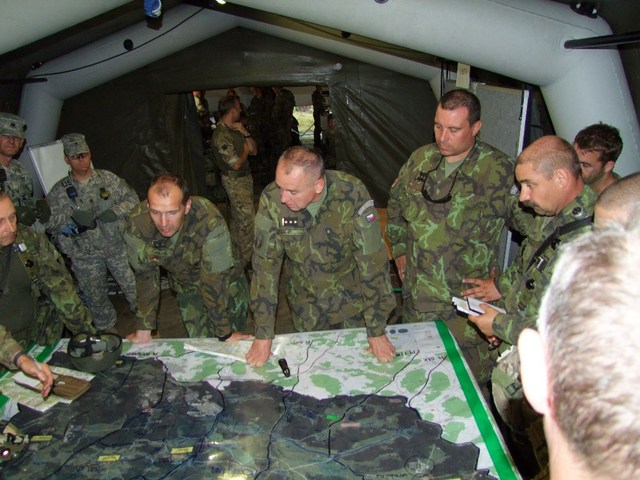 Soudobý štáb (v poli)
ÚVOD
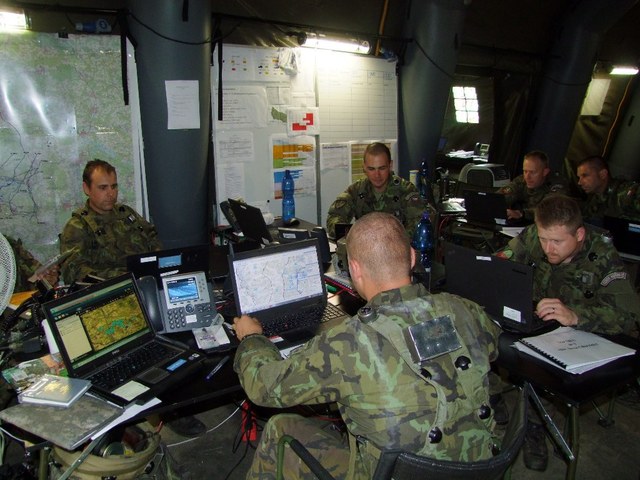 Soudobý štáb (v poli)
ÚVOD
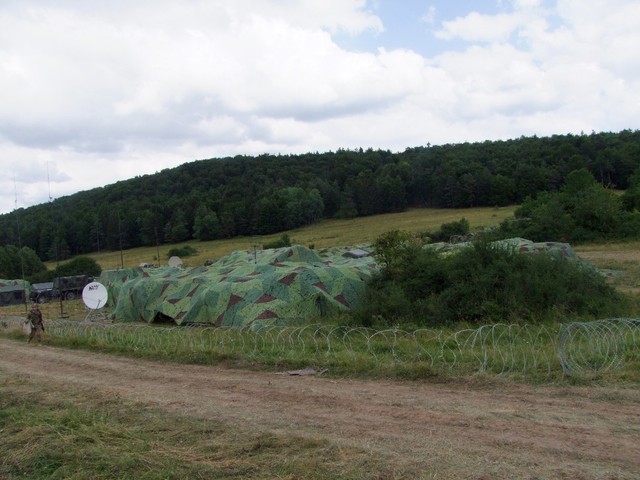 Soudobé VS (v poli)
ÚVOD
Velitel – musí velet vojskům tak,
 aby bylo dosaženo cíle operace
Nové požadavky na ozbrojené síly
Pružnost
Interoperabilita
Schopnost vést informační operace
Univerzálnost
Schopnost vést rozličnou činnost (asymetrie)
Schopnost působit v aliančním integrovaném informačním prostředí
Operace jsou stále složitější – velení je také složitější !
ÚVOD
Cílem a hlavním kritériem úspěšnosti velení je efektivní splnění operačního nebo bojového úkolu silami, které jsou veliteli podřízeny.
Charakteristika velení
Velení je proces, kterým velitel přenáší svoji vůli a záměr na podřízené a uplatňuje vojenskou pravomoc a odpovědnost stanovovat úkoly a vydávat rozkazy podřízeným.  Spočívá výlučně v rukou velitele a jeho součástí je autorita, rozhodování, vedení a řízení.
Řízení je proces, kterým velitel za pomoci štábu organizuje, řídí  a koordinuje činnosti přidělených sil, je nedílnou součástí velení.
Charakteristika velení
Řada definic velení:
   velení ….

….. pravomoc stanovenou příslušníku ozbrojených sil pro vydávání nařízení, součinnost a kontrolu vojenských sil. (VEJMELKA, O. Vojenský výkladový slovník vybraných operačních pojmů. Vyškov: 2005, s 281.)

…… proces, kterým velitel přenáší svoji vůli a záměr na podřízení a uplatňuje vojenskou pravomoc a odpovědnost stanovovat úkoly a vydávat rozkazy podřízeným. (PUB-53-01-1. Velení a řízení v operacích. Vyškov: 2006, s 37.)

………proces, kterým velitel přenáší svoji vůli a záměr na podřízené.  
(PUB-100-53-01. Velení a řízení spojeneckých pozemních sil. Vyškov: 2007, s 11.)
Charakteristika velení
Charakteristika velení
Velení a řízení (subjekt a objekt)  

 řídící (velící)   	- velitel
 řízený  		- podřízení (jednotky, útvary, svazky, ÚU)

Podstata velení 
přesně vymezené povinnosti řídícího subjektu a řízeného objektu.

Uzlové body velení 
 rozhodnutí velitele a z nich  vyplývající rozkazy a nařízení

Cíl velení a řízení 
 efektivní splnění bojového (operačního) úkolu.
Charakteristika velení
Rozhodovací proces (Decision-making Process)

V obecném významu 
…. výběr mezi určitými možnostmi (variantami) řešení různých problémů uskutečňovaný s cílem kriticky posoudit jejich klady a zápory a nalézt to řešení, které bude v dané situaci a prostředí nejlépe vyhovovat.

Ve vojenství, zejména pak při plánování nastávající bojové činnosti, ….
….. proces tvořen ze standardizovaných, praxí ověřených, navzájem propojených a sladěných pracovních postupů velitelů a štábů. Velitelé v rámci rozhodovacího procesu stanoví úkoly štábům, které získávají a zpracovávají nezbytné informace a připravují potřebné podklady pro přijetí rozhodnutí.
Vojenský výkladový slovník vybraných operačních pojmů, Praha 2004

Jednodušeji:
Rozhodovací činnost velitele a štábu od obdržení úkolu od nadřízeného po přijetí rozhodnutí o způsobu plnění stanoveného úkolu.
Charakteristika velení
Rozhodnutí velitele  (Commander’s Decision)

Uvážený projev vůle velitele tvořící základ pro zpracování bojových úkolů podřízeným.

Velitel k němu dospěje na základě ujasnění úkolu, zhodnocení situace a výsledků z porovnání připravených variant bojové činnosti nepřítele a vlastních vojsk. Rozhodnutím se stává vybraná (a podle potřeby i upravená) optimální varianta činnosti vlastních vojsk.

Vojenský výkladový slovník vybraných operačních pojmů, Praha 2004
2.  Požadavky na velení
Požadavky na velení (systém i proces) říkají:

…… co od velení očekávám ?

…… co musí být naplněno pro jeho fungování (prosazení vůle velitele) ?

…... co udělat k naplnění požadavků ?
2.  Požadavky na velení
2.  Požadavky na velení
VNITŘNÍ
	zajištění plného prosazení rozhodnutí a vůle velitele
jednoduchá a pevná organizace a proces velení
jednoznačná role velitele

VNĚJSÍ
	fyzická odolnost
 	virtuální odolnost
Pevnost (odolnost)
2.  Požadavky na velení
VELENÍ A ŘÍZENÍ
cyklický, neustále se opakující proces
souběžné činnosti velitele a štábu (plánování a řízení boje)
boj lze přerušit, velení NE
Nepřetržitost
2.  Požadavky na velení
REAKCE NA VNĚJŠÍ VLIVY
změna bojové situace (přeplánovat)
změna úkolu
narušení systému velení

REAKCE NA VNITŘNÍ SITUACI
nefunkčnost některých komponent systému velení
ztráta integrity systému velení
Pružnost
2.  Požadavky na velení
TECHNICKÁ
uvnitř vlastního systému velení
vně – se spojenci a spolupůsobícími vojsky

PROCEDURÁLNÍ
sladěné postupy a procedury uvnitř štábu i se spojenci
společný formát výstupů procesu velení
(jazyková interoperabilita)
Interoperabilita
2.  Požadavky na velení
FYZICKÉ
prostorů rozmístění míst velení
válečných míst velení
prvků podpory velení a zabezpečení

VIRTUÁLNÍ
záměrů, rozkazů a plánů
informací a dat
radiové komunikace
Utajení
3.  Principy velení
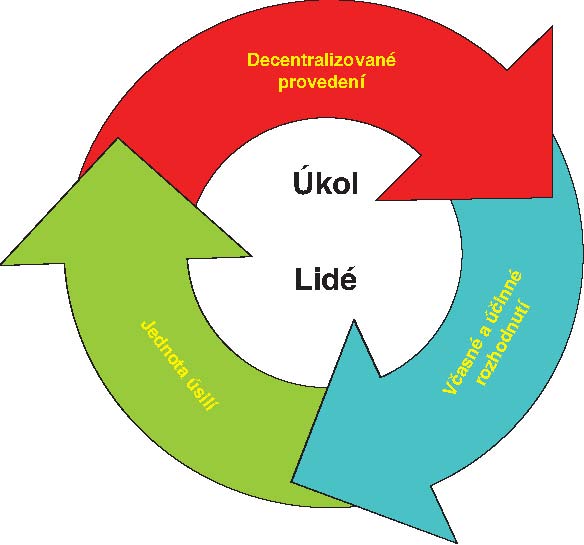 [Speaker Notes: Základní principy velení a řízení jsou ty, které zabezpečují a předurčují způsob, kterým prvky velení a řízení splní stanovené úkoly a péči o personál:

Jednota úsilí představuje součinnost a spolupráci mezi všemi prvky operační sestavy směřující ke stanovenému cíli. 
Jednota velení je základem a předpokladem úspěchu. Je dosažena jasně stanovenými cíli a záměry operace, přesně vymezenými vztahy a pravomocemi stupňů velení.
Decentralizované provedení je základem úkolového velení a vyžaduje delegování specifických rozhodovacích pravomocí.14 Centralizace velení umožňuje veliteli efektivní použití sil a prostředků odpovídající situaci a charakteru bojové činnosti (projevuje se zejména ve fázi plánování – samotné provedení je zpravidla DECENTRALIZOVANÉ).
Princip velení prostřednictvím cílů, kde velitel je rozhodující osobností v procesu velení a řízení a nese osobní odpovědnost za splnění úkolu.15
Včasné a účinné rozhodnutí a činnost je zvládnutí přijmout a vyhlásit svá rozhodnutí rychleji, než je nepřítel schopen účinně zareagovat.14
Princip nedělitelné pravomoci velitele.15 
Důvěra založená na kvalitách osobnosti včetně profesionální způsobilosti, osobního příkladu, poctivosti a čestnosti.14
Jednotné pochopení - k němu může vést odborná příprava, zaměstnání v terénu a diskuse. Lze mu napomoci zásadovým vystupováním, které posílí chápání mluvené zprávy.14
Princip pružnosti, pevnosti a nepřetržitosti velení vyžaduje představivost a schopnost samostatného usudku.15
   Postavení velitele jako jediného vedoucího (nadřízeného) zajišťuje jednotu úsilí, zabezpečuje včasnost a efektivnost přijímání rozhodnutí a tím omezuje riziko možných rozporů v rozkazech a nařízeních. Tyto principy jsou uplatňovány ve všech úrovních velení, včetně společných operací.  

PUB-53-01-1 Velení a řízení v operacích, Vyškov, 2006, s 54-58
PUB-100-53-01 Velení a řízení spojeneckých pozemních sil, Vyškov, 2007, s 51-56]
3.  Principy velení
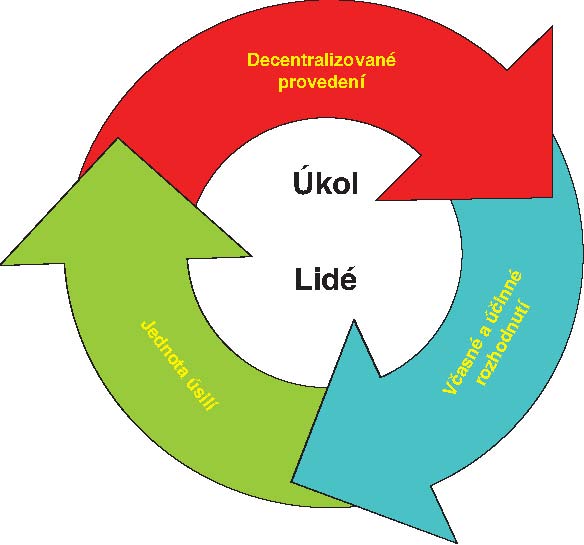 Jednotné pochopení
Důvěra
Jednotné pochopení
[Speaker Notes: Základní principy velení a řízení jsou ty, které zabezpečují a předurčují způsob, kterým prvky velení a řízení splní stanovené úkoly a péči o personál:

Jednota úsilí představuje součinnost a spolupráci mezi všemi prvky operační sestavy směřující ke stanovenému cíli. 
Jednota velení je základem a předpokladem úspěchu. Je dosažena jasně stanovenými cíli a záměry operace, přesně vymezenými vztahy a pravomocemi stupňů velení.
Decentralizované provedení je základem úkolového velení a vyžaduje delegování specifických rozhodovacích pravomocí.14 Centralizace velení umožňuje veliteli efektivní použití sil a prostředků odpovídající situaci a charakteru bojové činnosti (projevuje se zejména ve fázi plánování – samotné provedení je zpravidla DECENTRALIZOVANÉ).
Princip velení prostřednictvím cílů, kde velitel je rozhodující osobností v procesu velení a řízení a nese osobní odpovědnost za splnění úkolu.15
Včasné a účinné rozhodnutí a činnost je zvládnutí přijmout a vyhlásit svá rozhodnutí rychleji, než je nepřítel schopen účinně zareagovat.14
Princip nedělitelné pravomoci velitele.15 
Důvěra založená na kvalitách osobnosti včetně profesionální způsobilosti, osobního příkladu, poctivosti a čestnosti.14
Jednotné pochopení - k němu může vést odborná příprava, zaměstnání v terénu a diskuse. Lze mu napomoci zásadovým vystupováním, které posílí chápání mluvené zprávy.14
Princip pružnosti, pevnosti a nepřetržitosti velení vyžaduje představivost a schopnost samostatného usudku.15
   Postavení velitele jako jediného vedoucího (nadřízeného) zajišťuje jednotu úsilí, zabezpečuje včasnost a efektivnost přijímání rozhodnutí a tím omezuje riziko možných rozporů v rozkazech a nařízeních. Tyto principy jsou uplatňovány ve všech úrovních velení, včetně společných operací.  

PUB-53-01-1 Velení a řízení v operacích, Vyškov, 2006, s 54-58
PUB-100-53-01 Velení a řízení spojeneckých pozemních sil, Vyškov, 2007, s 51-56]
3.  Principy velení
představuje součinnost a spolupráci mezi všemi prvky velení operační sestavy směřující ke stanovenému cíli. 
jednota velení je základem a předpokladem úspěchu. Je dosažena jasně stanovenými cíli a záměry operace, přesně vymezenými vztahy a pravomocemi stupňů velení.
princip velení prostřednictvím cílů, kde velitel je rozhodující osobností v procesu velení a řízení a nese osobní odpovědnost za splnění úkolu.

VŠICHNI ZA CÍLEM STANOVENÝM VELITELEM
Jednota úsilí
[Speaker Notes: Jednota úsilí představuje součinnost a spolupráci mezi všemi prvky operační sestavy směřující ke stanovenému cíli. 
Jednota velení je základem a předpokladem úspěchu. Je dosažena jasně stanovenými cíli a záměry operace, přesně vymezenými vztahy a pravomocemi stupňů velení.
Princip velení prostřednictvím cílů, kde velitel je rozhodující osobností v procesu velení a řízení a nese osobní odpovědnost za splnění úkolu.]
3.  Principy velení
Decentralizované provedení je základem úkolového velení a vyžaduje delegování specifických rozhodovacích pravomocí.
Centralizace velení umožňuje veliteli efektivní použití sil a prostředků odpovídající situaci a charakteru bojové činnosti. 
(projevuje se zejména ve fázi plánování – samotné provedení je zpravidla DECENTRALIZOVANÉ).
Decentralizované provedení
Centralizované velení
[Speaker Notes: Decentralizované provedení je základem úkolového velení a vyžaduje delegování specifických rozhodovacích pravomocí.
Centralizace velení umožňuje veliteli efektivní použití sil a prostředků odpovídající situaci a charakteru bojové činnosti (projevuje se zejména ve fázi plánování – samotné provedení je zpravidla DECENTRALIZOVANÉ).]
3.  Principy velení
je založen na zvládnutí přijmout a vyhlásit svá rozhodnutí rychleji, než je nepřítel schopen účinně zareagovat.
Princip nedělitelné pravomoci velitele (pravomoc a odpovědnost rozhodnout má jen velitel).
Včasné a účinné rozhodnutí
[Speaker Notes: Včasné a účinné rozhodnutí a činnost je zvládnutí přijmout a vyhlásit svá rozhodnutí rychleji, než je nepřítel schopen účinně zareagovat.14
Princip nedělitelné pravomoci velitele.15]
3.  Principy velení
je založená na kvalitách osobnosti včetně profesionální způsobilosti, osobního příkladu, poctivosti a čestnosti.
vzájemná: velitelé – štáby – vojska; vzhledem k plánům a rozkazům, schopnostem….
Důvěra
[Speaker Notes: Důvěra založená na kvalitách osobnosti včetně profesionální způsobilosti, osobního příkladu, poctivosti a čestnosti.]
3.  Principy velení
lze mu napomoci zásadovým vystupováním, které posílí chápání mluveného slova.
napomáhá nu odborná příprava, zaměstnání v terénu a diskuse. 
postavení velitele jako jediného vedoucího (nadřízeného) zajišťuje jednotu úsilí, zabezpečuje včasnost a efektivnost přijímání rozhodnutí a tím omezuje riziko možných rozporů v rozkazech a nařízeních, tedy jednotné pochopení.
Jednotné pochopení
[Speaker Notes: Jednotné pochopení - k němu může vést odborná příprava, zaměstnání v terénu a diskuse. Lze mu napomoci zásadovým vystupováním, které posílí chápání mluvené zprávy.14
Princip pružnosti, pevnosti a nepřetržitosti velení vyžaduje představivost a schopnost samostatného usudku.15
   Postavení velitele jako jediného vedoucího (nadřízeného) zajišťuje jednotu úsilí, zabezpečuje včasnost a efektivnost přijímání rozhodnutí a tím omezuje riziko možných rozporů v rozkazech a nařízeních. Tyto principy jsou uplatňovány ve všech úrovních velení, včetně společných operací.]
3.  Principy velení
Tyto principy jsou uplatňovány ve všech úrovních velení, včetně společných operací.
4. Typy a úrovně velení a řízení
4. Typy a úrovně velení a řízení
Plné velení (Full Command- FULLCOM)
pravomoc velitele vydávat rozkazy podřízeným ve všech oblastech  vojenských činností;
uplatňováno pouze v rámci operací pod národním velením.
4. Typy a úrovně velení a řízení
Operační velení (Operational Command – OPCOM)
	pravomoc delegovaná veliteli k přidělování bojových nebo jiných úkolů podřízeným velitelům; 
	oprávnění rozhodnout o bojovém zasazení a rozmístění jednotek, provést 	přerozdělení sil a podle svého uvážení si podržet nebo delegovat operační 	nebo taktické řízení.
4. Typy a úrovně velení a řízení
Taktické velení (Tactical Command – TACOM) 
	pravomoc, která velitele opravňuje k vydávání úkolů vojskům pod jeho 	velením s cílem splnit bojový úkol stanovený nadřízeným.
4. Typy a úrovně velení a řízení
4. Typy a úrovně velení a řízení
Operační řízení (Operational Control – OPCON)
pravomoc velitele pro řízení přidělených vojsk tak, aby mohl splnit specifické bojové úkoly, 
nezahrnuje pravomoc provádět bojové zasazení přidělených jednotek odděleně ke zvláštním činnostem.
4. Typy a úrovně velení a řízení
Taktické řízení (Tactical Control – TACON) 
podrobné a přímé řízení a kontrola přesunů nebo manévrů nezbytných ke splnění nařízených úkolů, 
bývá prostorově omezené, 
velitel v jeho rámci řídí podřízené jednotky ke splnění specifických bojových úkolů, přidělených nadřízeným.
4. Typy a úrovně velení a řízení
Administrativní řízení (Administrative Control – ADMINCON) 
řízení podřízených a jiných složek v administrativních záležitostech.
4. Typy a úrovně velení a řízení
Logistické řízení (Logistic Control – LOGCON) 
pravomoc aliančního, nebo koaličního velitele slaďovat, určovat priority a sjednocovat logistické úkoly a činnosti logistických jednotek a organizovat je v operačním prostoru ke splnění operačního úkolu. 
nezahrnuje pravomoc s NSE, s výjimkou případů, kdy toto neodporuje delegování  pravomoci nebo je to v souladu s přijatými principy a procedurami.
4. Typy a úrovně velení a řízení
Úrovně velení
Strategická
Operační
Taktická
hierarchická linie
4. Typy a úrovně velení a řízení
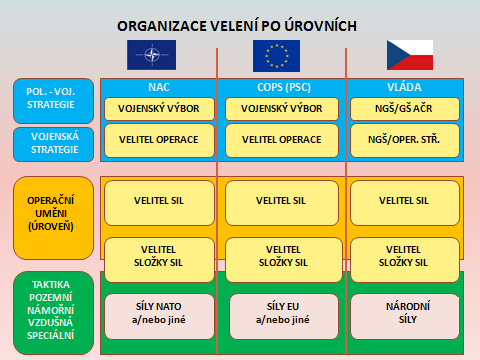 [Speaker Notes: Úrovně velení, relevantní NATO, EU a do určité míry i AČR jsou uvedeny na schématu.
Politický a bezpečnostní výbor (Political and Security Committee - PSC, používá se i francouzská zkratka – COPS -  Comité politique et de sécurité) 
Stálý výbor, který sleduje mezinárodní situaci, poskytuje Radě svá stanoviska a přispívá k definování společné politiky. Pokud Rada přijme rozhodnutí, výbor dohlíží na jeho realizaci. Pod vedením Rady EU vykonává politické řízení a strategické vedení operací krizového řízení EU a stanovuje politický rámec pro rozvoje vojenských schopností. Schází se dvakrát týdně.]
5. Mechanismus velení a řízení
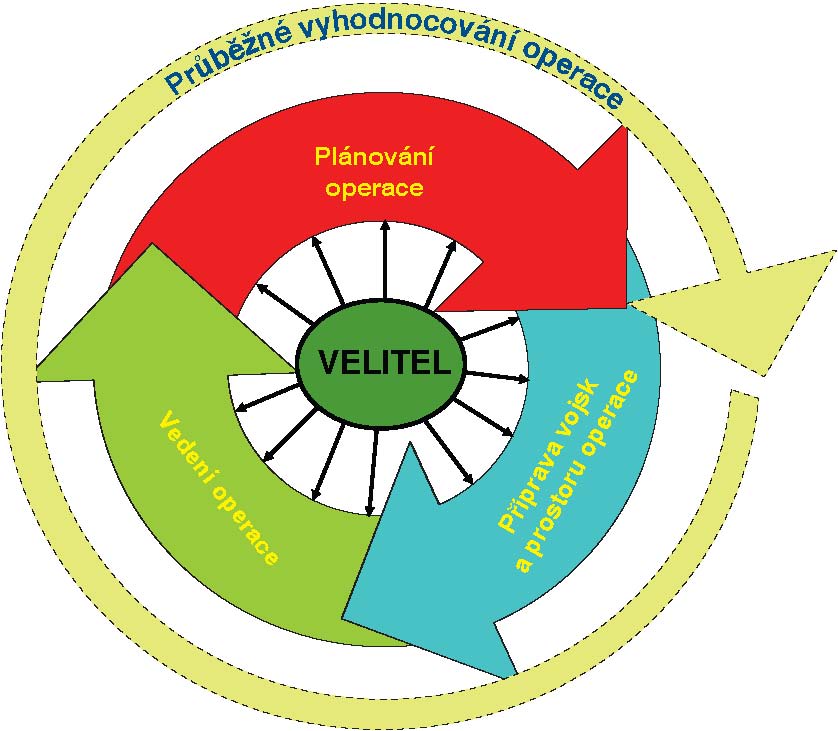 Cyklický, opakující se proces.
5. Mechanismus velení a řízení
Cyklický, opakující se proces:

…..plánování (operací, bojové činnosti, dalších činností)´,

…..řízení (operací, bojové činnosti ….)
5. Mechanismus velení a řízení
Plánování operací, bojů, činností:
cílevědomá a metodicky uspořádaná činnost orgánů velení prováděná před zahájením operace (činnosti) i v jejím průběhu
Cílem je
přijmout rozhodnutí velitele (záměr, plán …) a stanovit úkoly podřízeným, prostředky pro dosažení cílů
obsahově, prostorově a časově sladit činnost všech podřízených sil při plnění úkolů
přijmout a sladit opatření zabezpečení, podpory a ochrany vojsk.

Vztah plánování a řízení operace?
5. Mechanismus velení a řízení
Řízení operací:
nepřetržitá činnost velitelů a štábů prováděná v průběhu operace
 spočívá v 
nepřetržité porovnávání plánovaného průběhu operace se skutečným průběhem
usměrňování činnosti vojsk, jestliže se vývoj situace významně odchyluje od plánu
Cíl: 
 maximální soulad reálného průběhu s plánovaným
 splnění úkolů s minimálními ztrátami.


Plánování a řízení operace – dvě odlišné, ale mnohdy prolínající se činnosti štábů.
Závěrem
Velení vojskům:
Má svoji teoretickou i praktickou stránku.
Prochází bouřlivým vývojem /technická podpora, automatizace.
Má své principy, jejichž platnost je ověřená praxí.
ČLOVĚK JE V SYSTÉMU VELENÍ (I AUTOMATIZOVANÉM) NENAHRADITELNÝ.
Závěrem
Otázky (problémy) do semináře:


Postavení a role velitele z hlediska naplnění principů velení.
Možné způsoby naplnění požadavku pevnosti (odolnosti) velení.